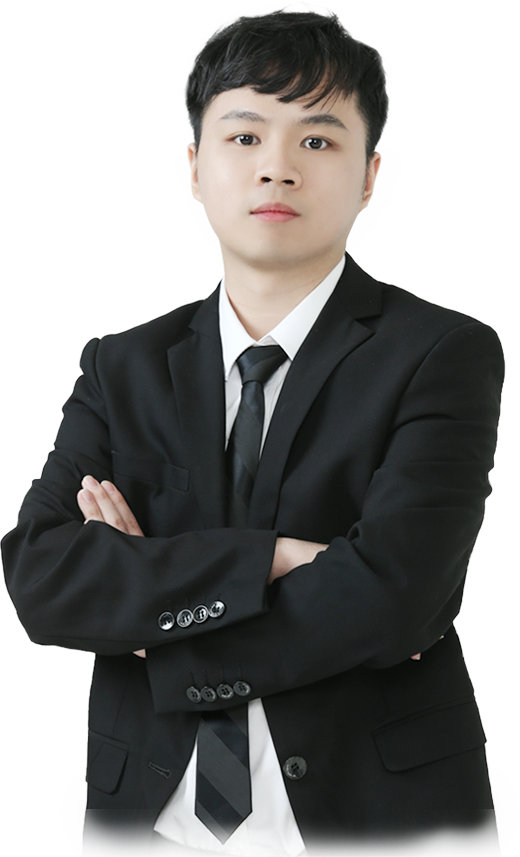 主题风口，强者恒强
12月1日 20:15
陈锵行
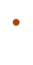 执业编号:A1120620020001
历经多年市场沉浮，独创了《七星反转》《主题风口战法》等系列战法，对“消息面”解读独到、锋利。善于敏锐挖掘市场新的操作方向和机会，把握市场上热点方向快狠准；注重市场炒作背后逻辑，通过现象看本质。
行情解读
风口战法
龙头狙击升级
买卖点判断
01/
02/
03/
04/
01
行情解读
行情解读
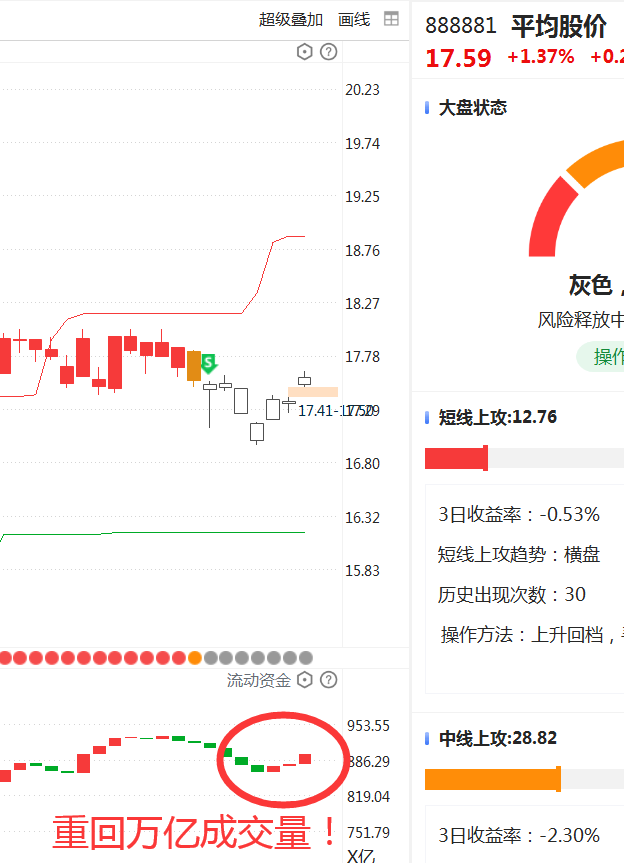 1、短线、中线上攻拐头向下
（主力控盘攀升是加分项）

2、流动资金三天翻红
（资金活跃，回归万亿成交量）

3、捕捞季节金叉末端
（看四四原则）
行情解读
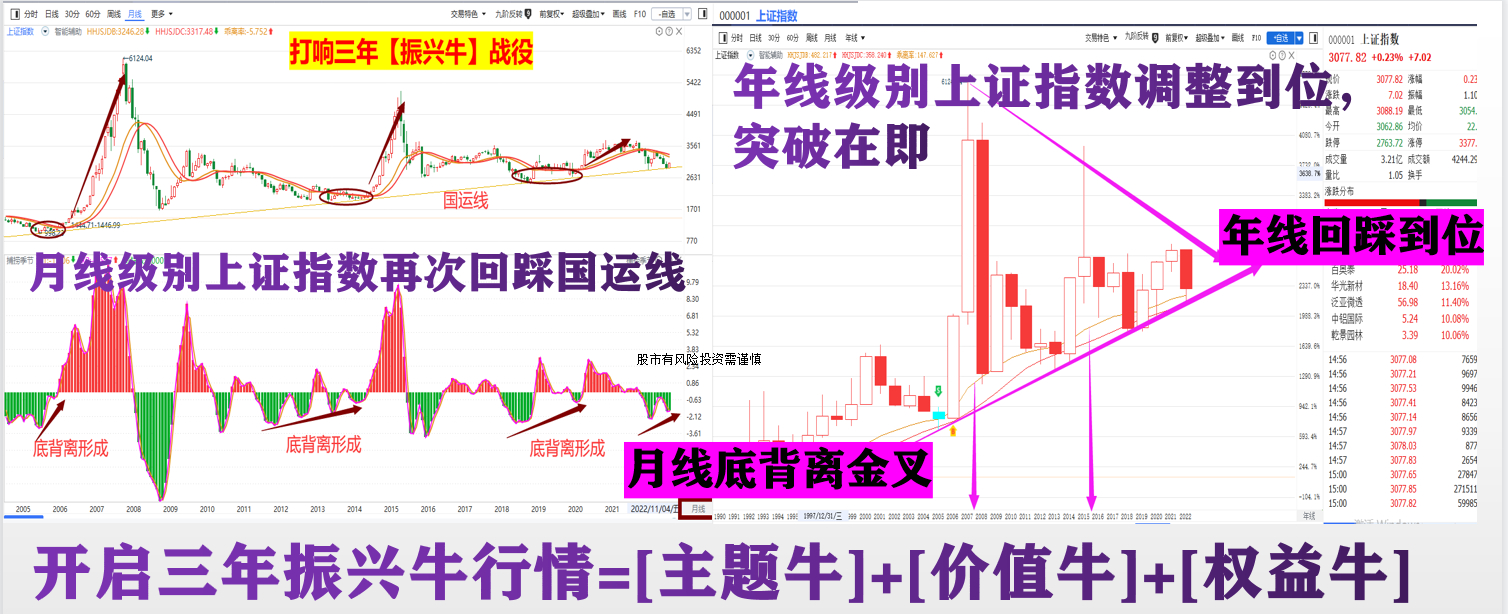 月线底背离金叉确认，坚定振兴牛行情！
02
风口战法
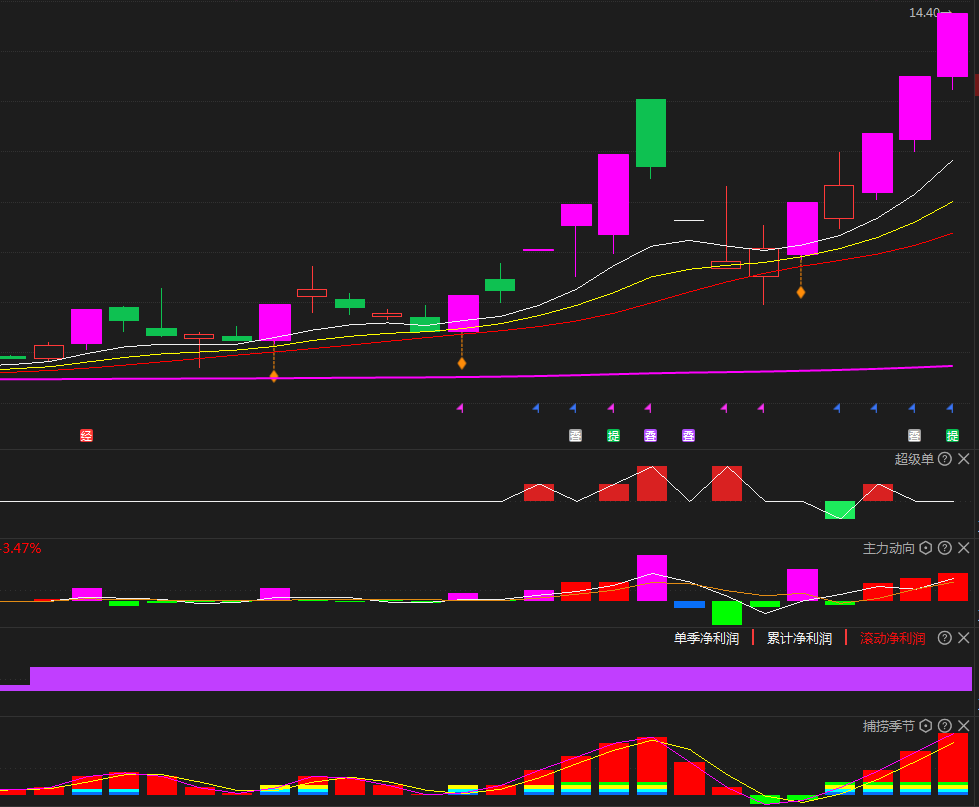 第一步：选风口做“涨停棱镜”最强风口

第二步：选日期风口浪尖：涨停板家数最多那一天
或板块启动的第一天第三步：选个股符合三紫战法个股，做涨停复制

第四步：买卖点三天原则
第一步：选风口
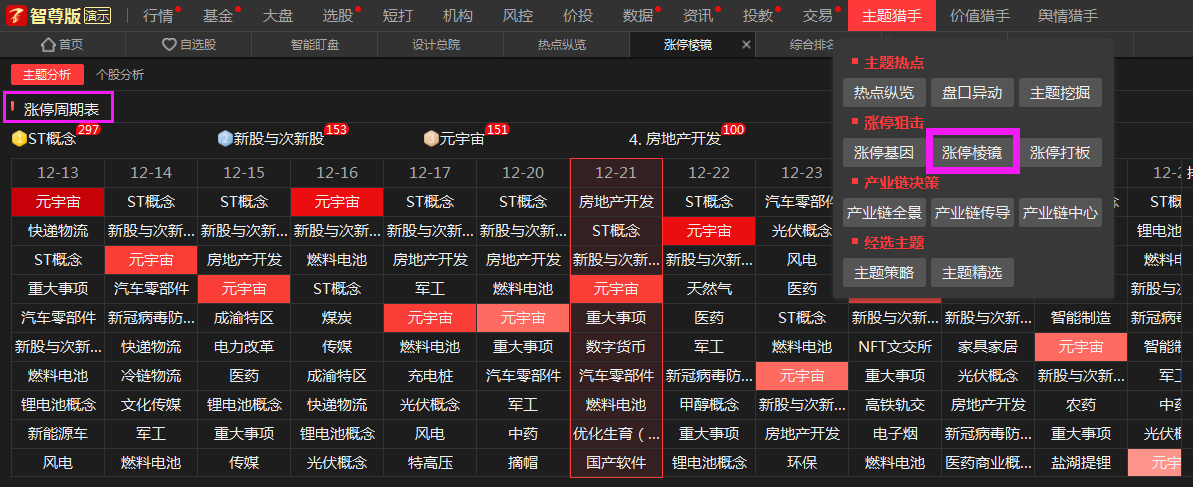 点击主题猎手的【涨停棱镜】
做对板块就是牛市
做错板块就是熊市
（涨停周期表：帮助分析近20个交易日涨停板家数靠前的板块）
强风口板块
1、频繁出现在涨停周期表
2、有连板龙头带动
第二步：选日期
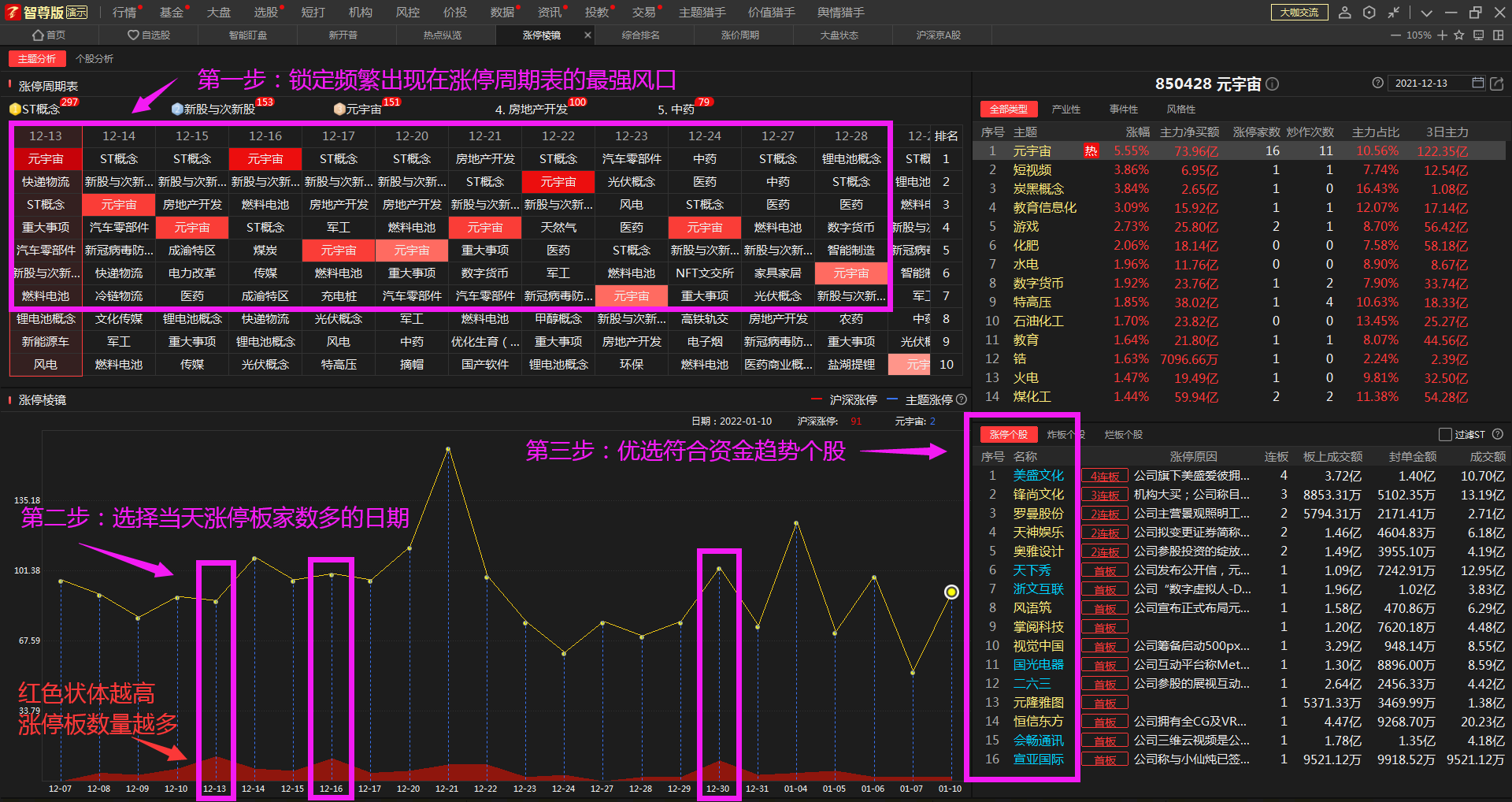 选择涨停板家数最多那一天

或板块启动的
第一天
第三步：选个股
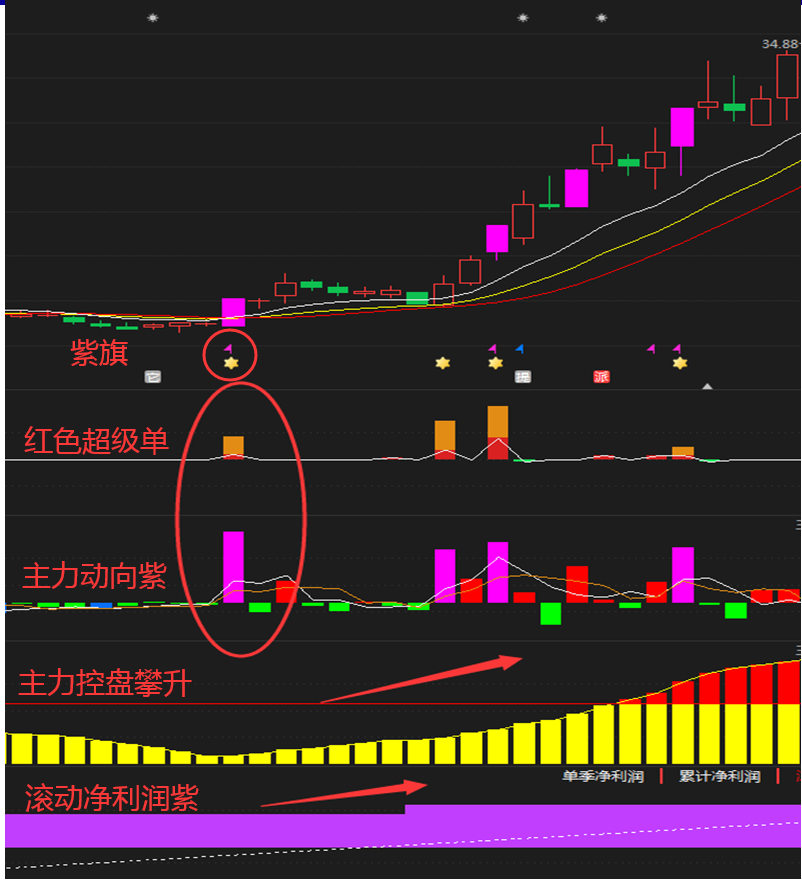 三紫战法优中选优：

主力动向紫色（主导资金）
                +
旗子紫色（机构资金）
                +
滚动净利润紫色（业绩超预期）
加分指标：
1、超级单（主力抢筹）
2、主力控盘（锁仓上涨）
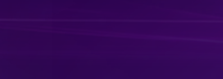 03
龙头狙击升级
龙头狙击的重磅升级
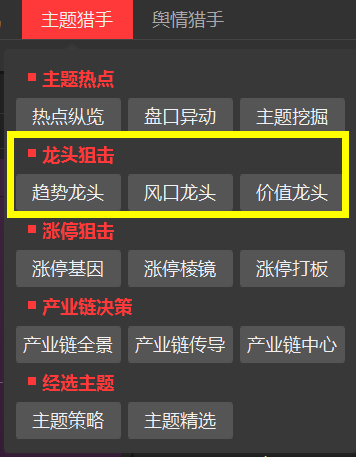 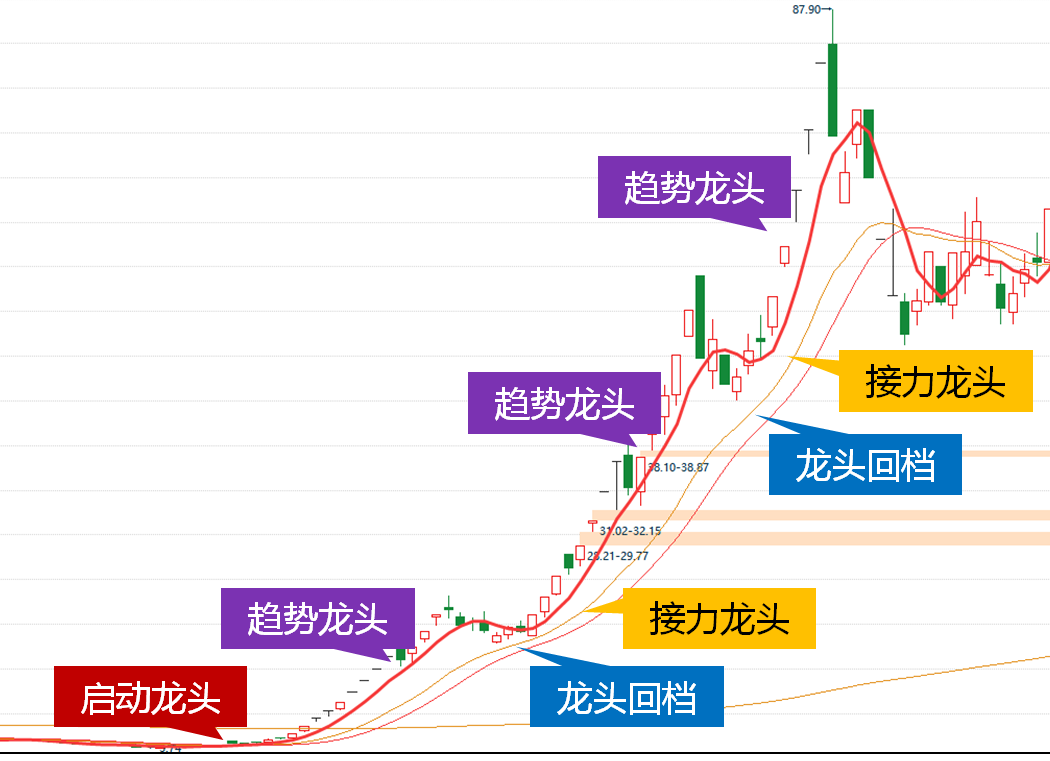 龙头股不同阶段的操作状态

1、启动龙头
2、趋势龙头
3、龙头回档
4、接力龙头
龙回头战法！
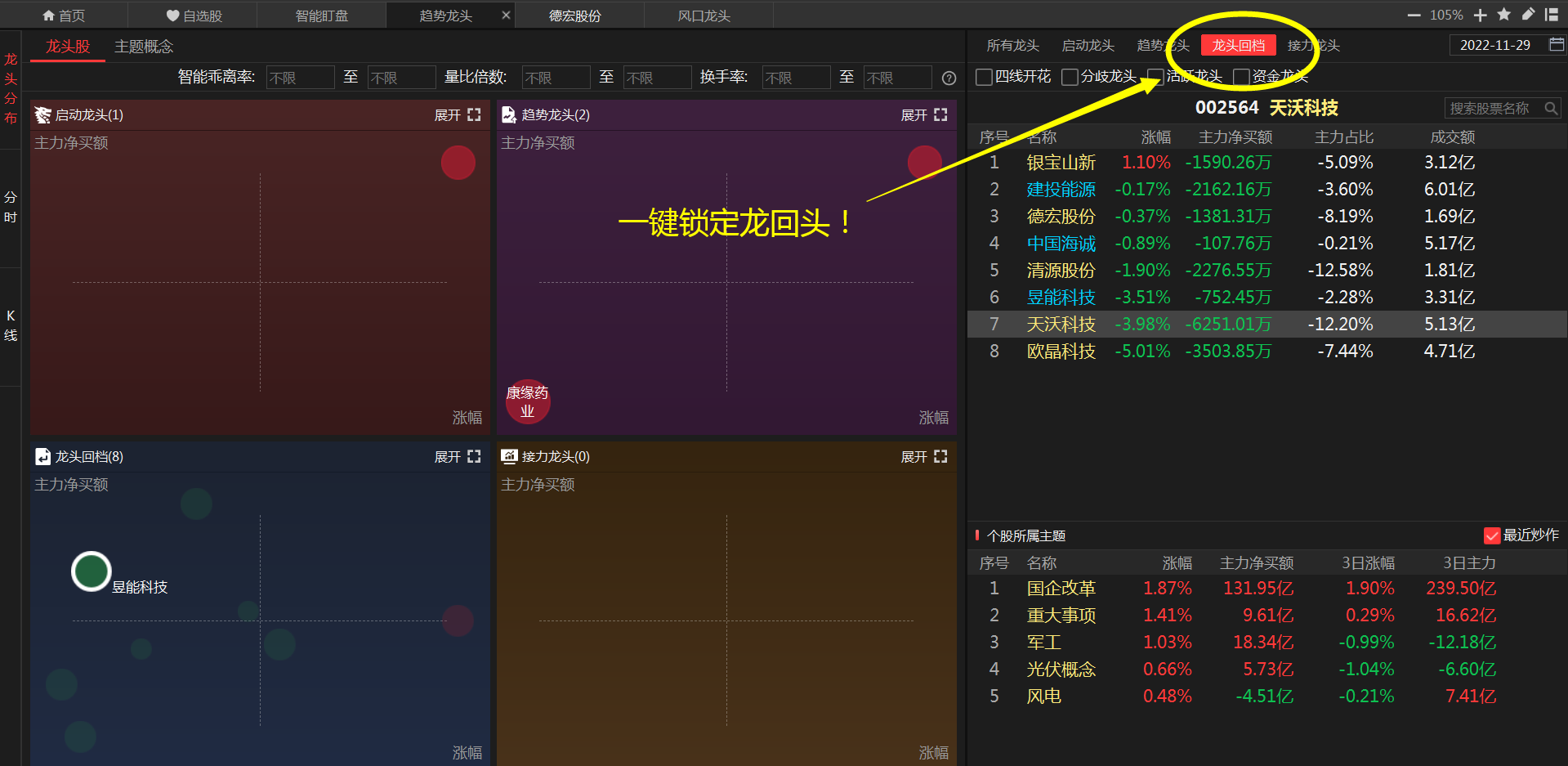 龙回头战法=龙头回档+资金龙头
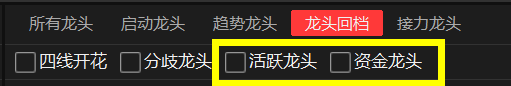 【资金龙头】：筛选阶段主力资金大幅增仓的股票，
【活跃龙头】：通过成交量和波动率等系列指标选出活跃龙头
价值龙头
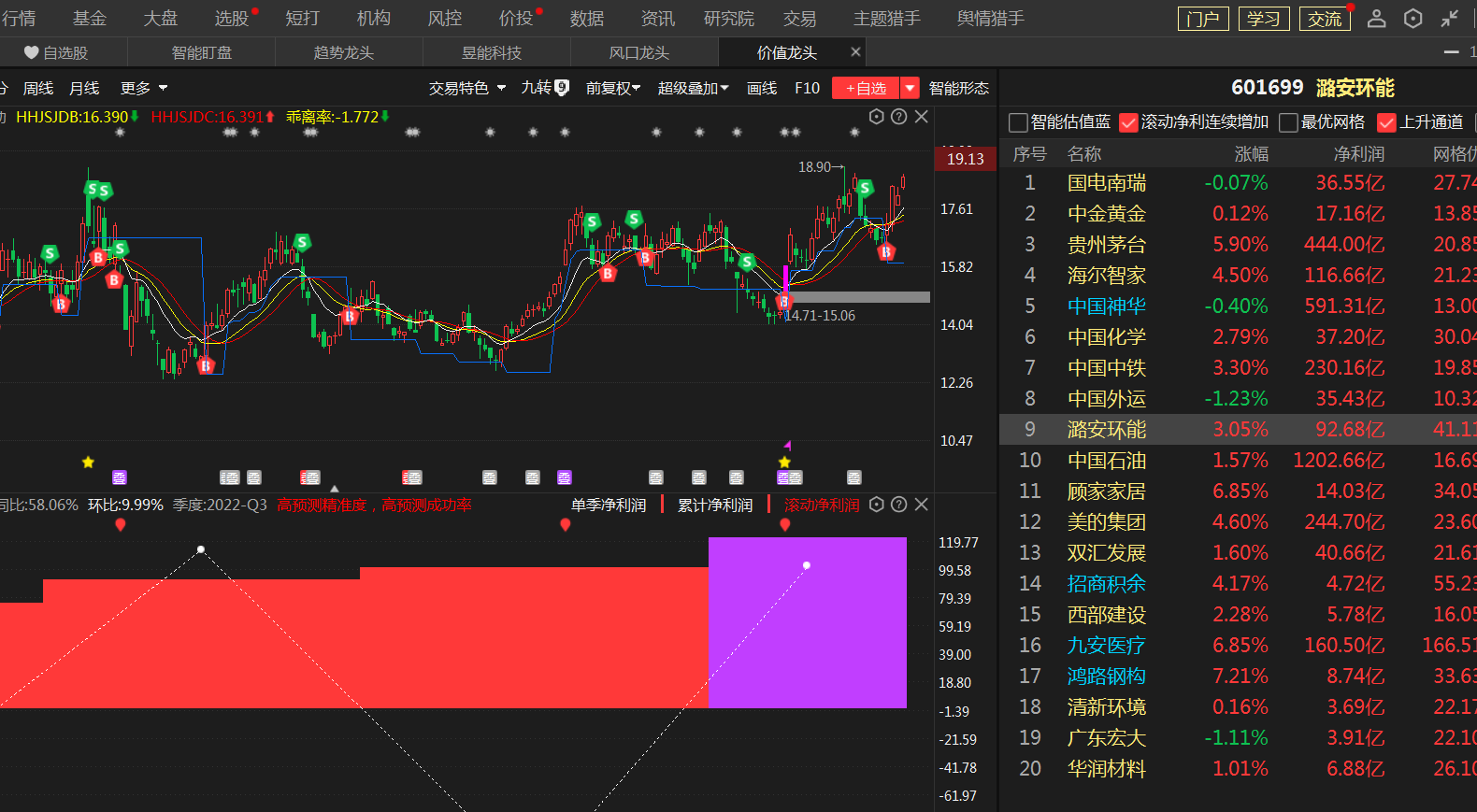 价值龙头：公司的基本面，规模、盈利能力等处在行业的前列，行业细分龙头
根据行业内个股的总市值、净利润、ROE等基本面情况，筛选出名列前茅的个股
特点：基本面扎实，盈利稳定，较少出现业绩暴雷的情况，适合中长线持股
04
买卖点判断
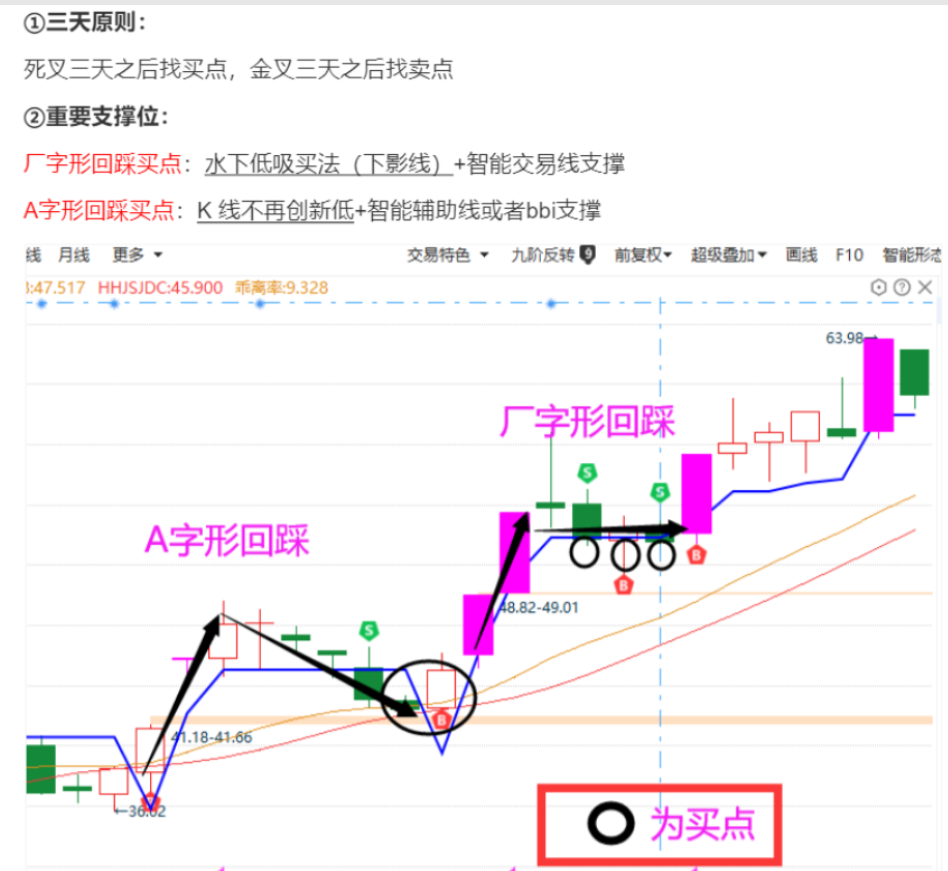 上升通道的A字形与厂字型
水下低吸
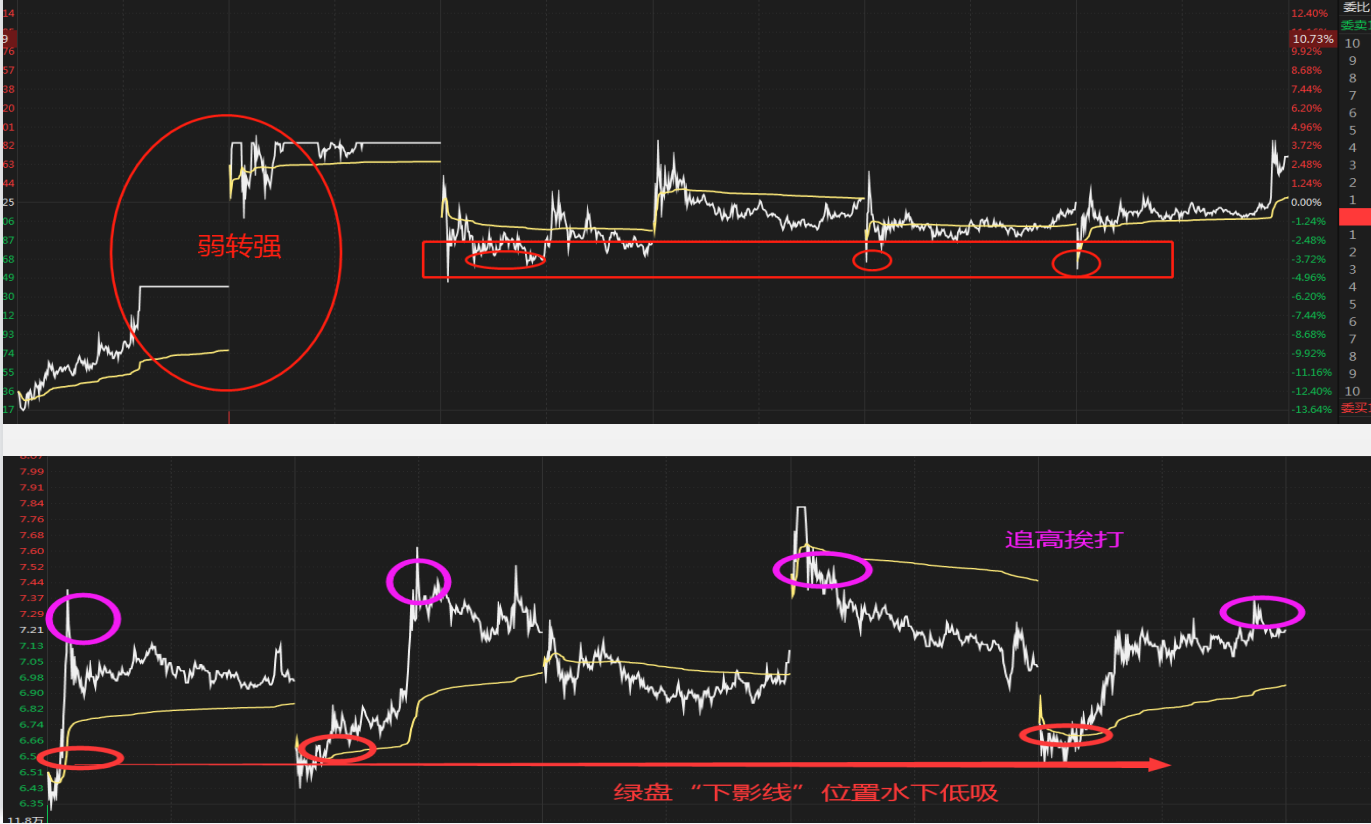 水下低吸：厂字型回档，买在下影线的支撑位置

看多天分时图更清晰！
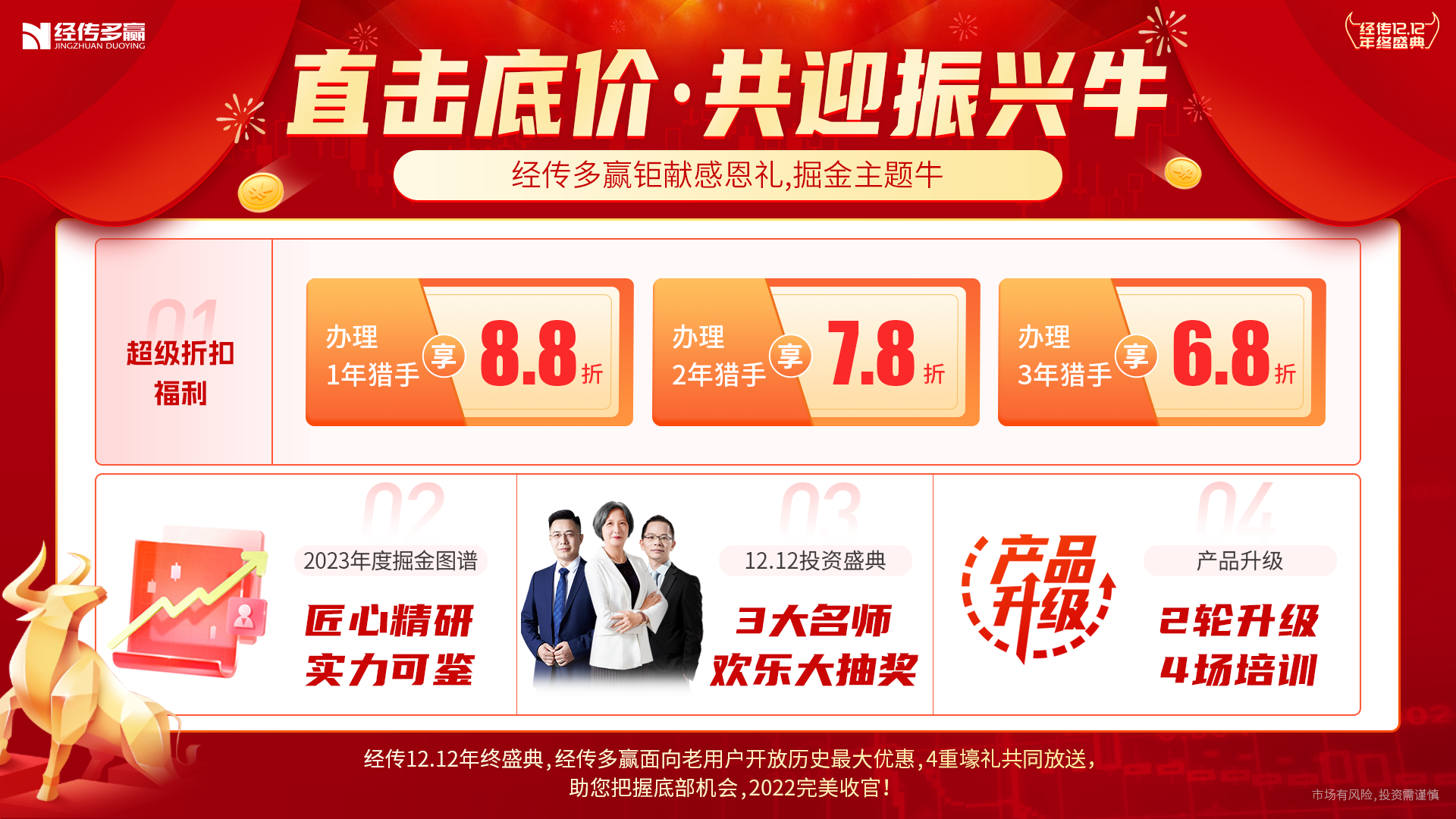